LC70 Evolution d'un système chimique
Niveau de la leçon :

          MPSI
Élément imposé :

Déterminer, à l’aide d’un langage de programmation, l’état final d’un système, siège d’une transformation,  modélisée par une réaction à partir des conditions initiales et valeur de la constante d’équilibre.
‹#›
Prérequis pour la leçon :
Notion d'acides et de bases niveau Terminale.

Notion de conductivité de Terminale (loi de Kohlrausch) et de réactions acide base.

La séquence de Terminale sur "Prévoir le sens de l’évolution spontanée d’un système chimique", cours introductif du thème abordé aujourd'hui.

Le cours d'introduction de MPSI sur les systèmes physico-chimiques (espèces chimiques, quantité de matière, fraction molaire, pression partielle, modélisation d'une transformation, tableau d'avancement,...)
‹#›
Partie du programme :
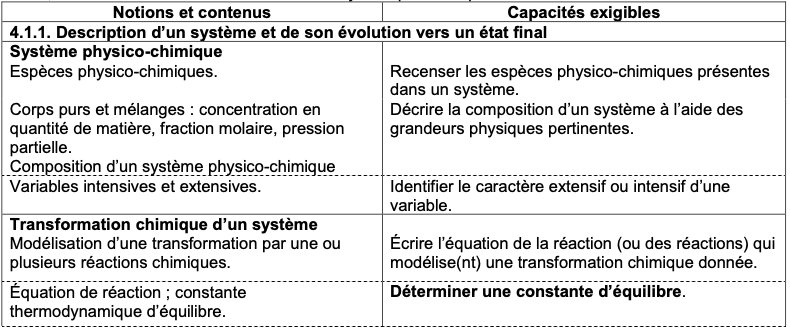 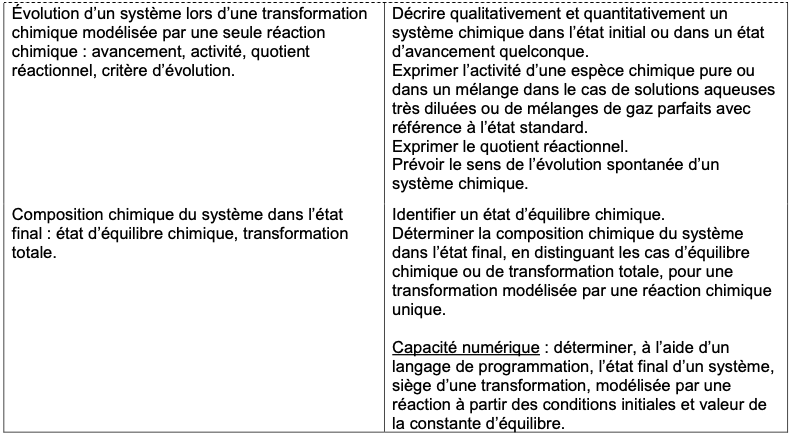 ‹#›
Objectifs de la leçon :
Comprendre la notions d'activité pour pouvoir exprimer correctement le quotient de réaction en fonction de la réaction étudiée.

Différencier la notion d'équilibre et la notion de réaction totale.

Remonter à la composition du système (final) à l'équilibre à partir de la connaissance de la constante d'équilibre et des quantités initiales (soit par un calcul, soit par un code Python).
‹#›
Difficultés attendues et solutions :
‹#›
I. Evolution d’un système chimique
‹#›
I.1. Notion d’équilibre
État final : état du système quand les quantités de matière (réactifs et/ou produits) n’évoluent plus dans le temps. 

État d’équilibre :  état final particulier pour lequel tous les constituants du mélange réactionnel sont encore présents. Il caractérise les réactions équilibrées. Il s’agit d’un équilibre dynamique.

Réaction totale : le mélange réactionnel évolue jusqu’à disparition d’un des réactifs (le réactif limitant)
‹#›
I.1. Notion d’équilibre
Bécher 1 : solution contenant des ions

pH=2
Bécher 2 : on ajoute une solution contenant des ions

pH=
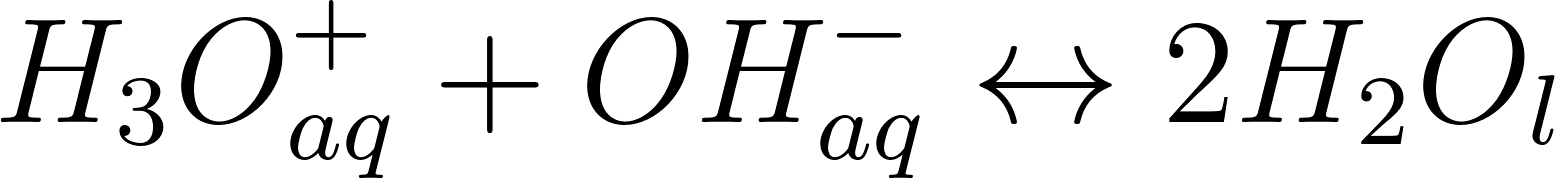 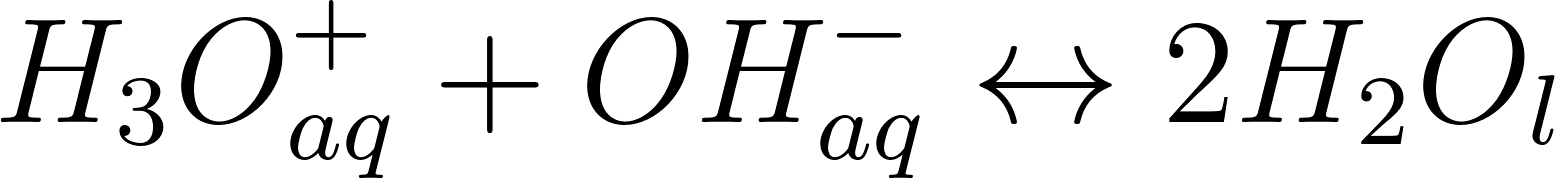 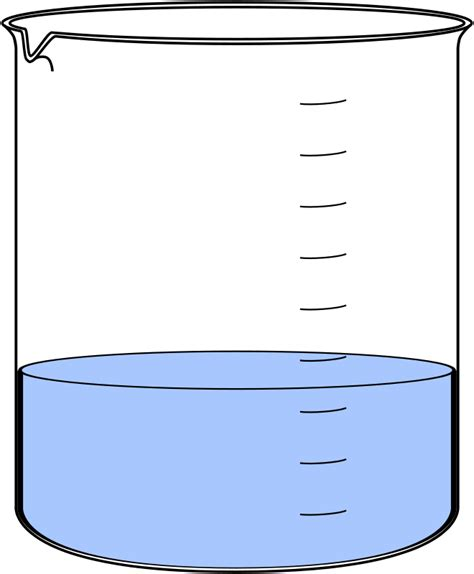 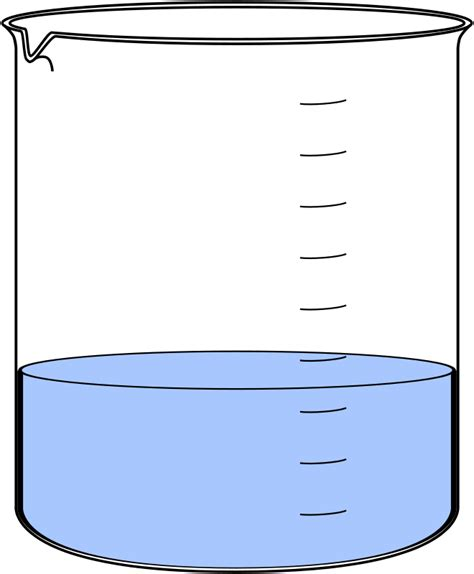 ‹#›
I.1. Activité d’une espèce
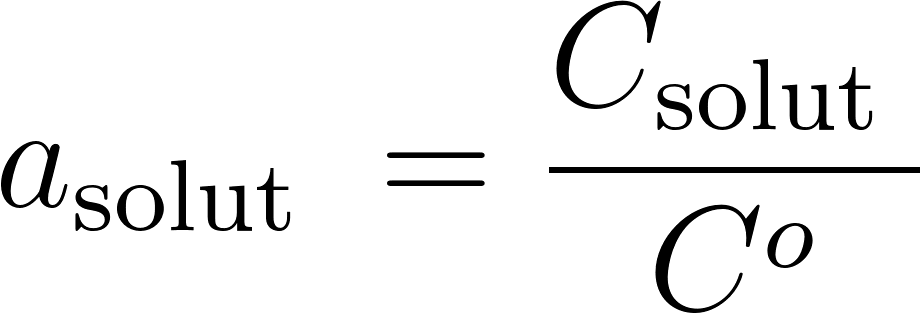 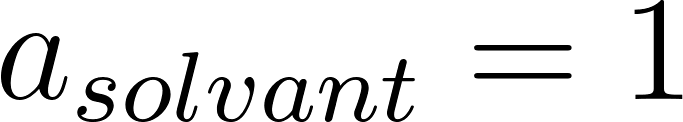 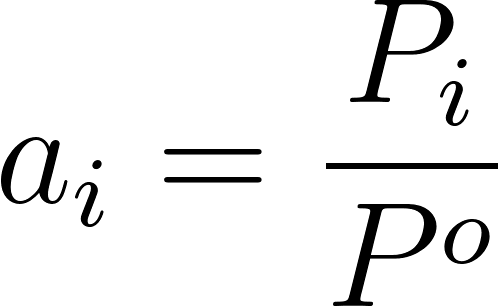 ‹#›
I.3. Loi de Guldberg et Waage
Réaction dans le sens direct
Réaction dans le sens indirect
K°
Qr
Qr
‹#›
II. Etat final d’un système
‹#›
II.1. Réaction acido-basique
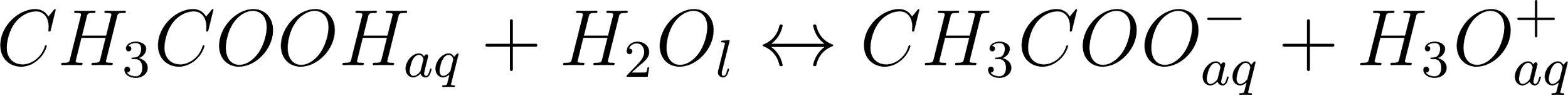 Loi de Kohlrausch
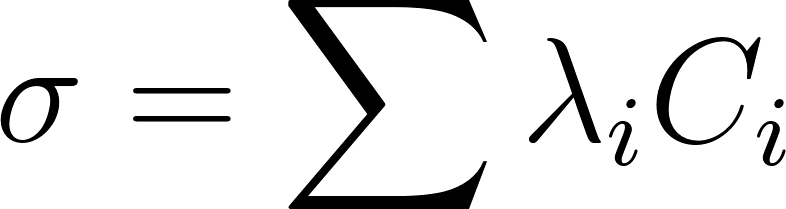 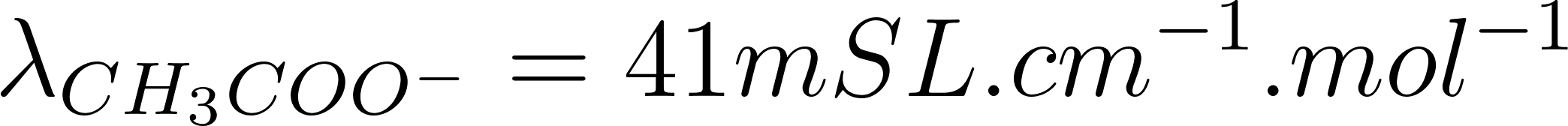 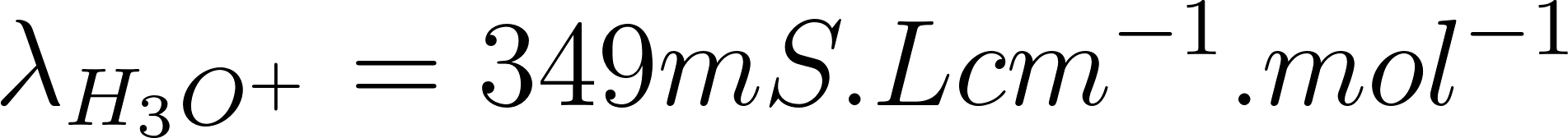 ‹#›
II.1. Réaction acido-basique
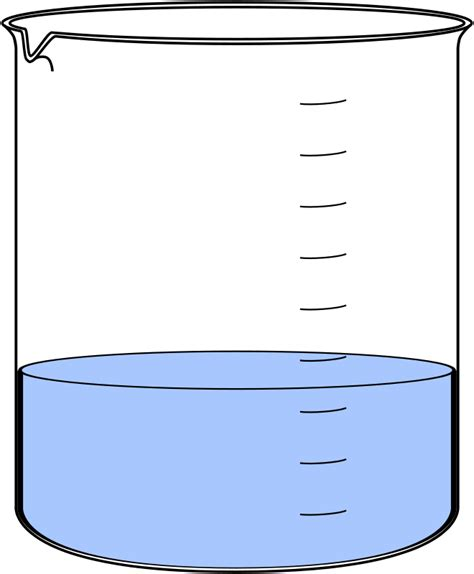 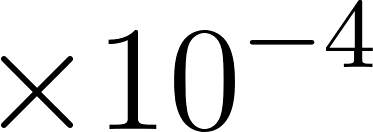 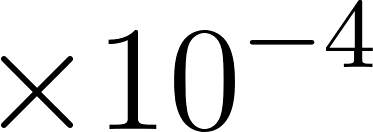 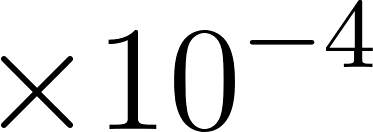 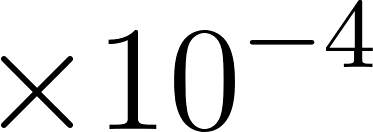 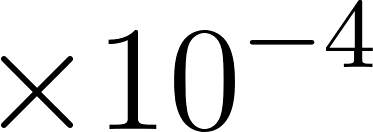 ‹#›
II.2. Réaction industrielle : synthèse de l’ammoniac
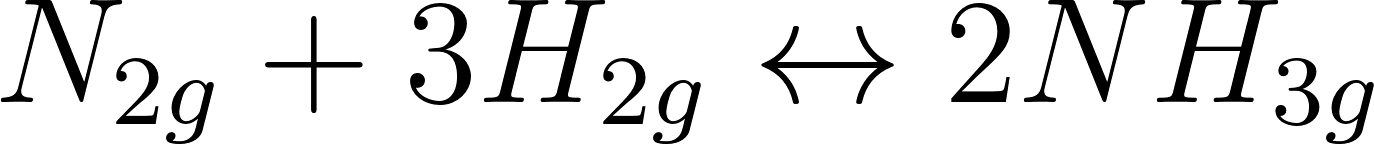 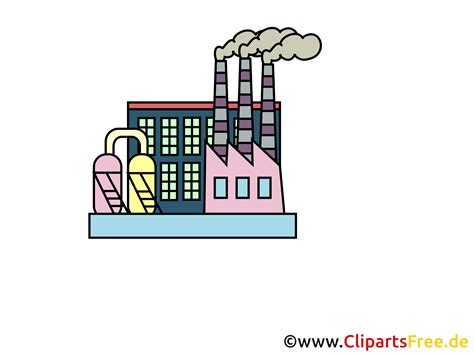 Dans l’industrie, cette réaction se fait à P=300 bar et T=820K. D’où viennent ces conditions ?
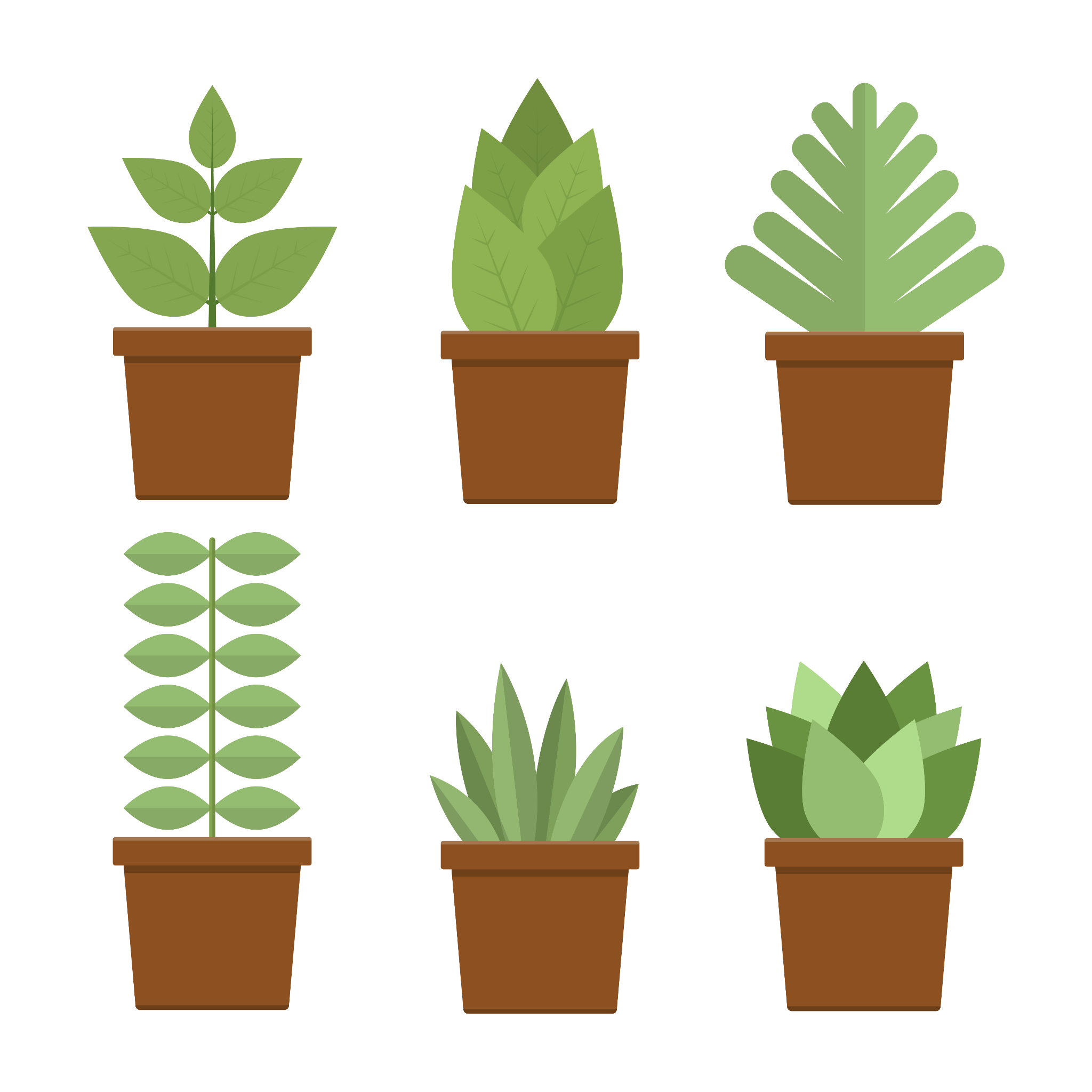 ‹#›